Mathématiques et physique-chimie : croisements des enseignements au cycle 4
PNF – Construction des croisements didactiques en mathématiques et physique-chimie au collège 
Christophe REHEL – Karim ZAYANA
10 mars 2017
Lycée Jean Zay - Paris
Des croisements multiples
2
Des croisements multiples
3
Des croisements multiples
4
Autour de la vitesse
Progressivité des apprentissages
Vitesse
Calcul de distance
Calcul de vitesse
Calcul de durée
Direction
Sens
Propagation des signaux
Système solaire
5
Valeur de la vitesse
Vitesse
Calcul de vitesse
Calcul de distance
Calcul de durée
Calculer des vitesses
Comparer des vitesses
Qu’attend-on de l’élève ?
6
[Speaker Notes: Compraison d’une vitesse à vélo et d’un coureur sur 100m.]
Valeur de la vitesse
Vitesse
Calcul de vitesse
Calcul de distance
Calcul de durée
Attention : fonctionne moins bien quand on passe d’une unité plus petite à une unité plus grande.
Qu’attend-on de l’élève ?
7
Valeur de la vitesse
Vitesse
Calcul de distance
Calcul de vitesse
Calcul de durée
Qu’attend-on de l’élève ?
Étude de situations concrètes numériques
Pour une vitesse donnée, si on multiplie le temps par un facteur donné, la distance est multipliée par le même facteur
8
Valeur de la vitesse
Vitesse
Calcul de distance
Calcul de vitesse
Calcul de durée
9
Direction et sens
Vitesse
Calcul de distance
Calcul de vitesse
Calcul de durée
Direction
Sens
α
Lune
α
Lune
Terre
10
Grandeurs et mesures
Comprendre l’effet de quelques transformations sur de grandeurs géométriques
Comprendre l’effet d’un agrandissement ou d’une réduction sur les longueurs, les aires, les volumes ou les angles
Évolution de la masse d’un cube, (resp. d’une sphère) d’un même matériau si l’on multiplie la longueur d’une arrête (resp. du rayon) par 2
Mathématiques : illustration, application ou manière de poser le problème
Physique-chimie : réinvestissement de propriétés associées à la masse volumique
Proportionnalité entre la masse et le volume pour un matériau donné
Utilisation directe de la masse volumique
En fonction de la progression du cours de physique-chimie
11
Points de vigilance
12
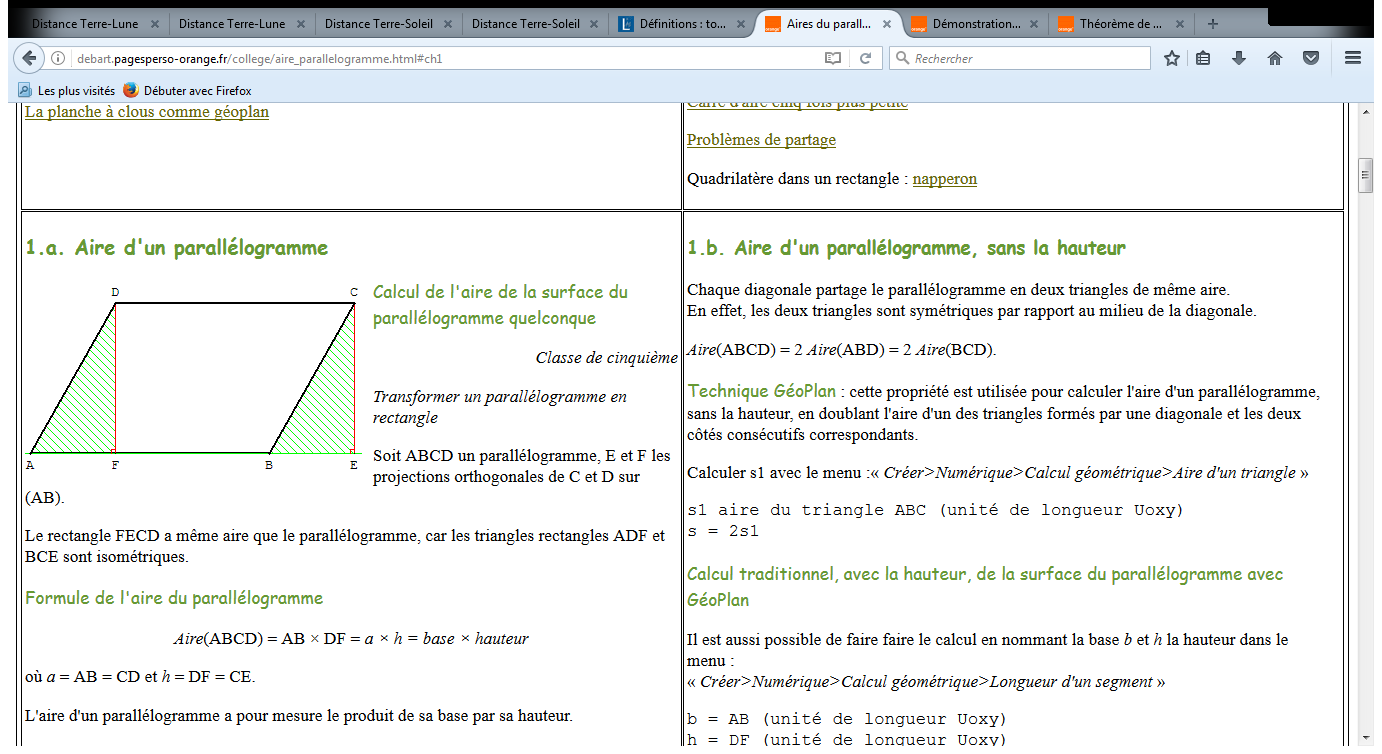 Aires
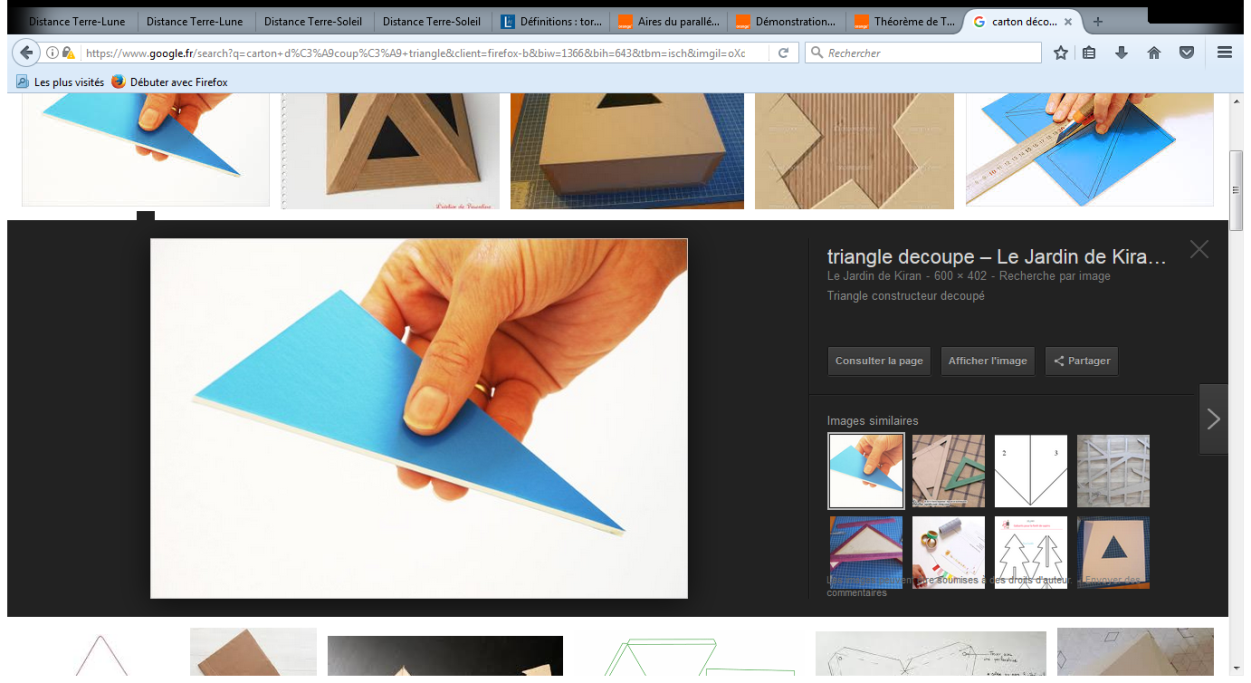 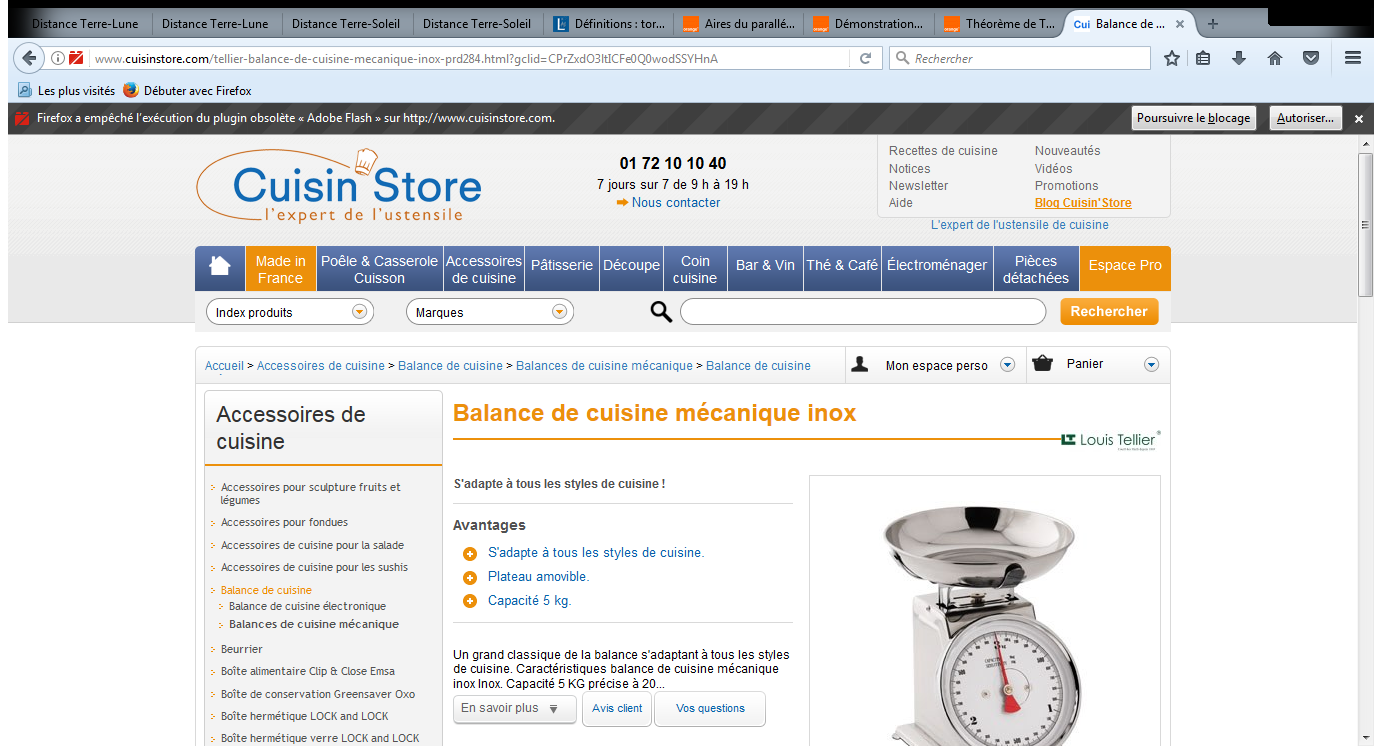 Carton à épaisseur constante, masse au cm2
(proportionnalité)
Avantage : s’adapte à toutes les formes
Inconvénient : numérique
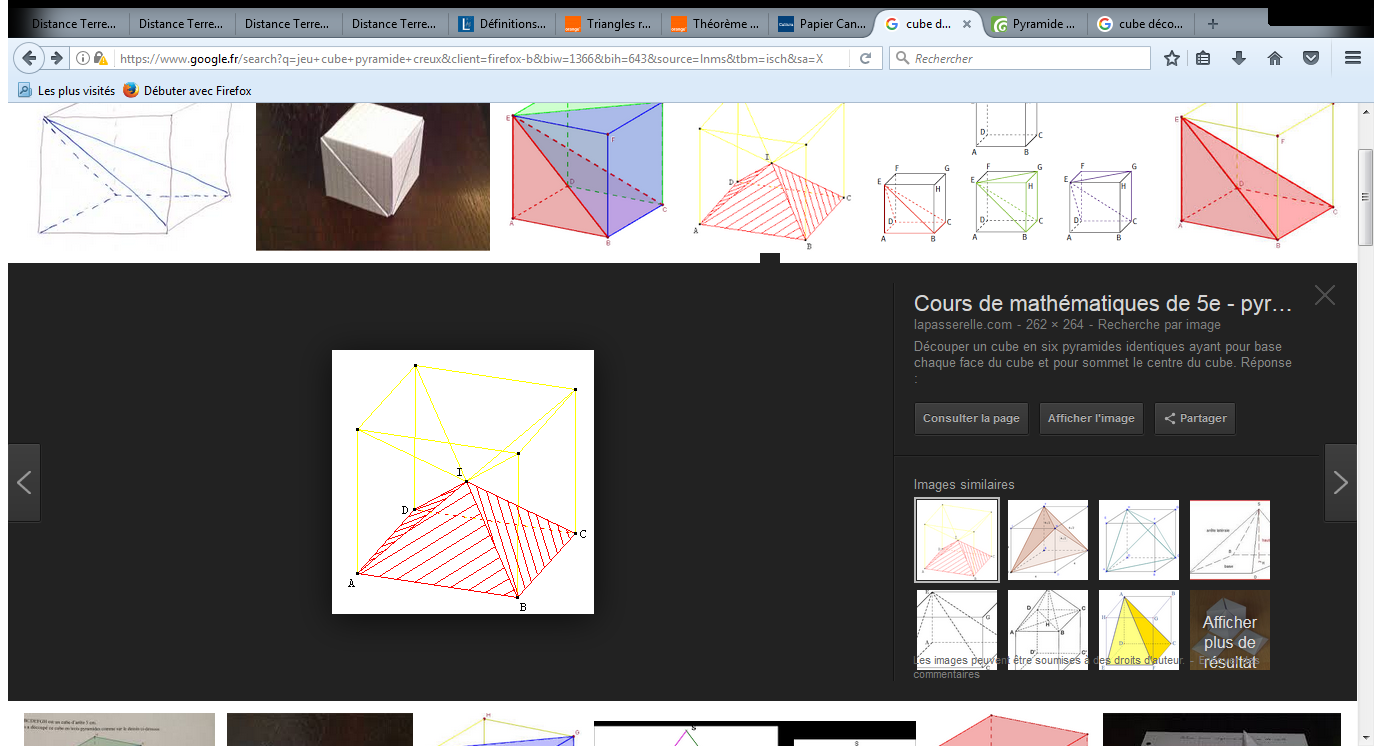 Volumes
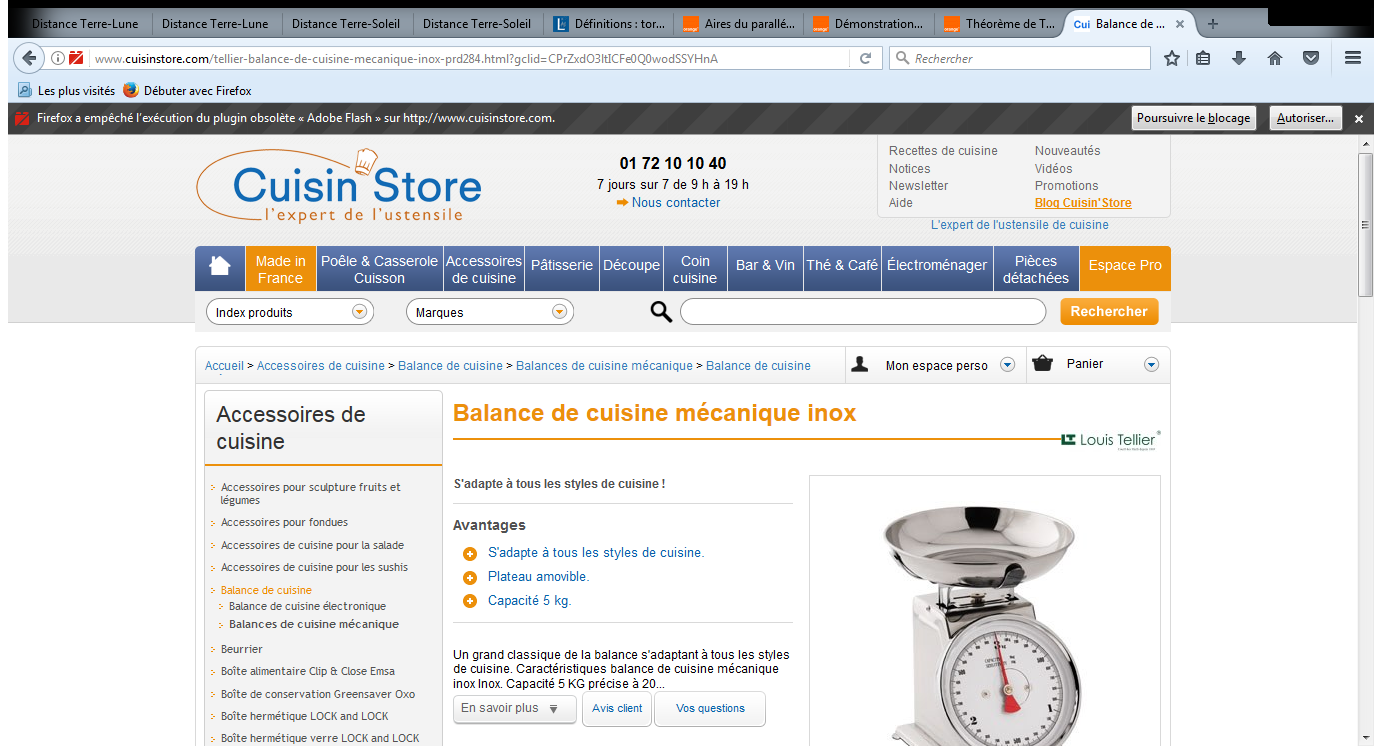 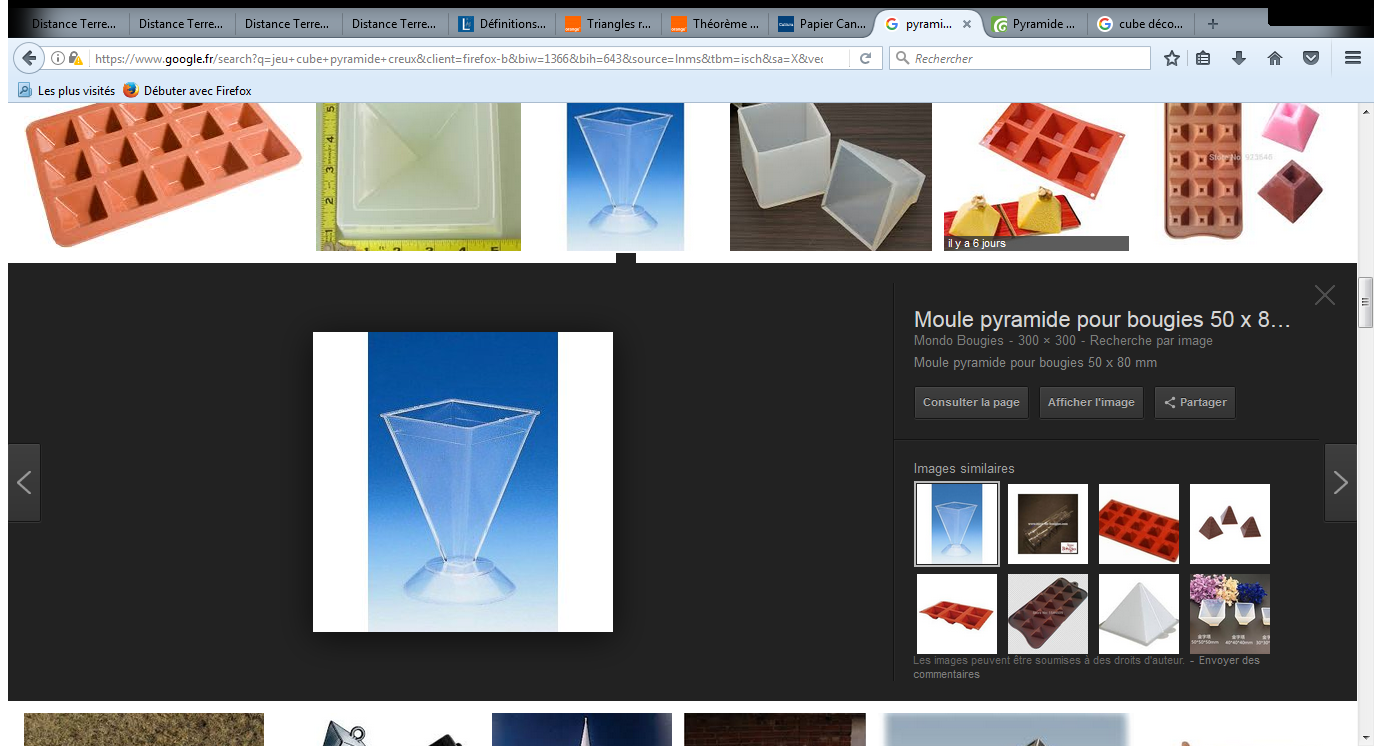 Moule (pâtisserie, bougies, jeu de plage) à remplir d’eau ou de sable. (proportionnalité).
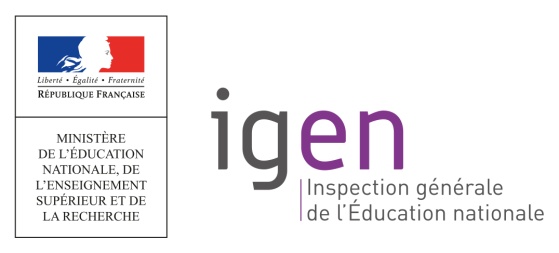 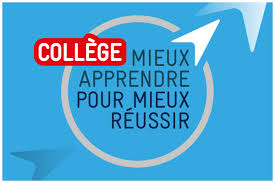 Bibliographie
Aires et volumes
Astronomie
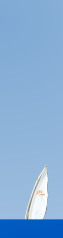 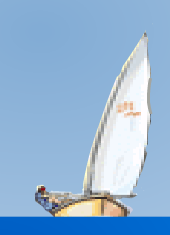 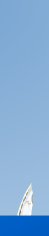 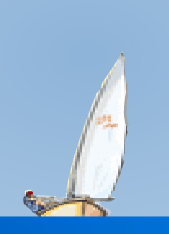 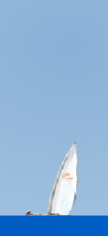 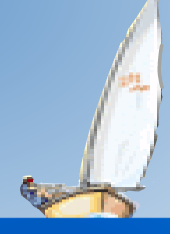 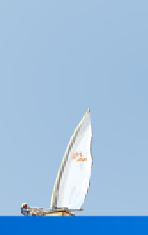 Circonférence de la Terre (1/2)
(th. Pythagore)
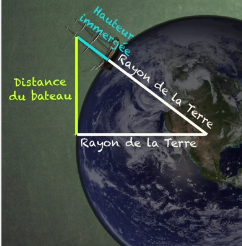 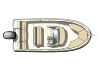 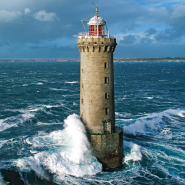 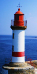 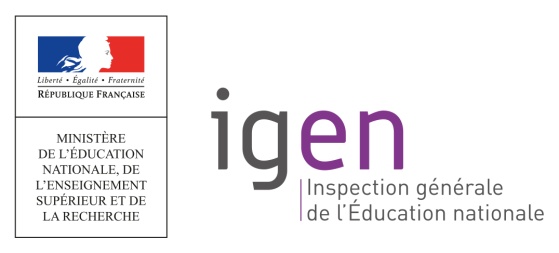 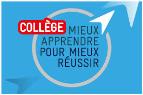 Bibliographie
Aires et volumes
Astronomie
Circonférence de la Terre (2/2)
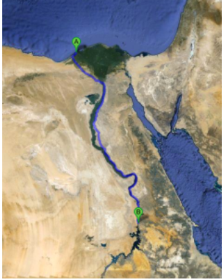 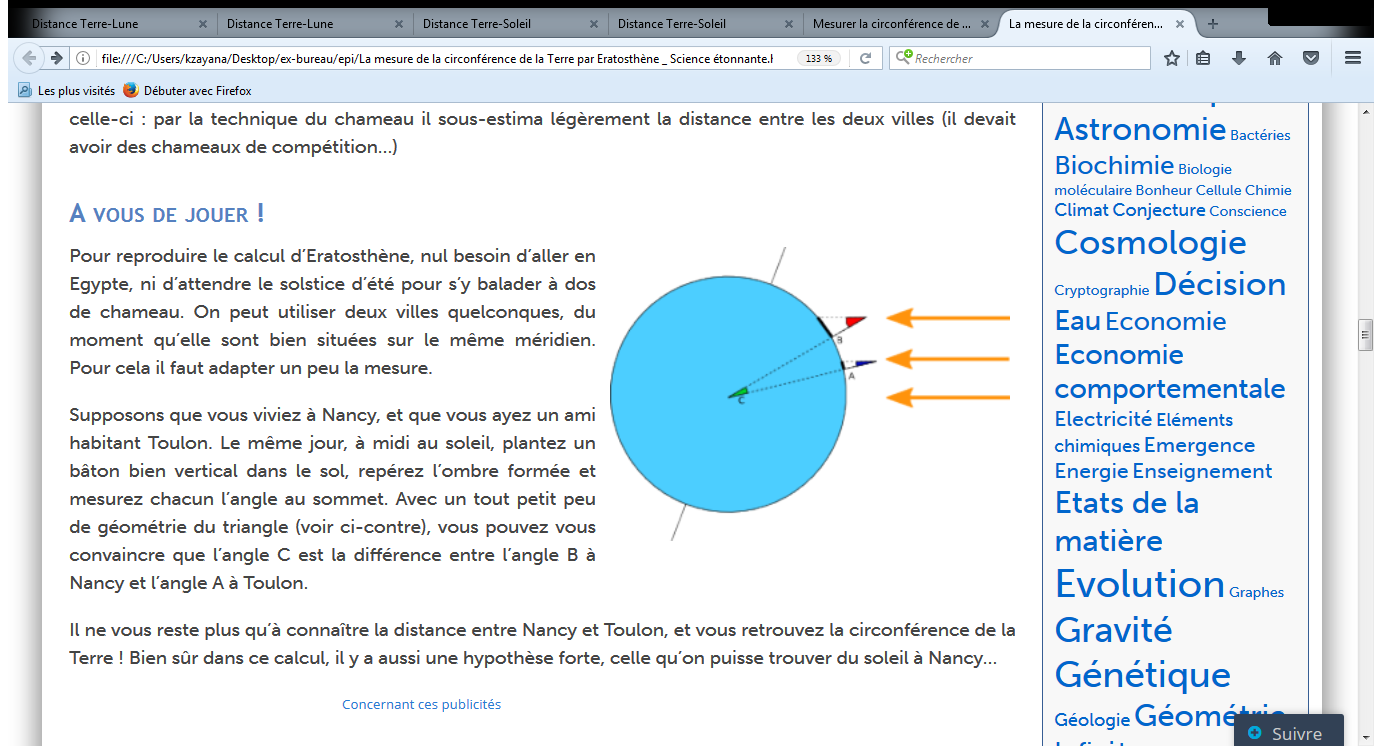 Alexandrie
ombres portées
A
rayons du
soleil
A
S
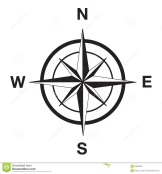 S
Assouan
gnomon
-
=
=
Comment savoir qu’Assouan est au sud d’Alexandrie ? Soleil au zénith + horizon du Nil !
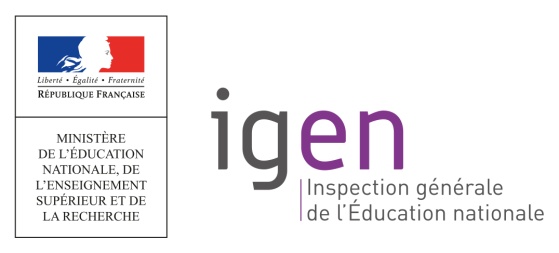 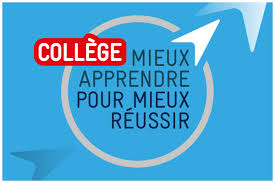 Bibliographie
Aires et volumes
Astronomie
Distance Terre-Lune (1/2)
terre
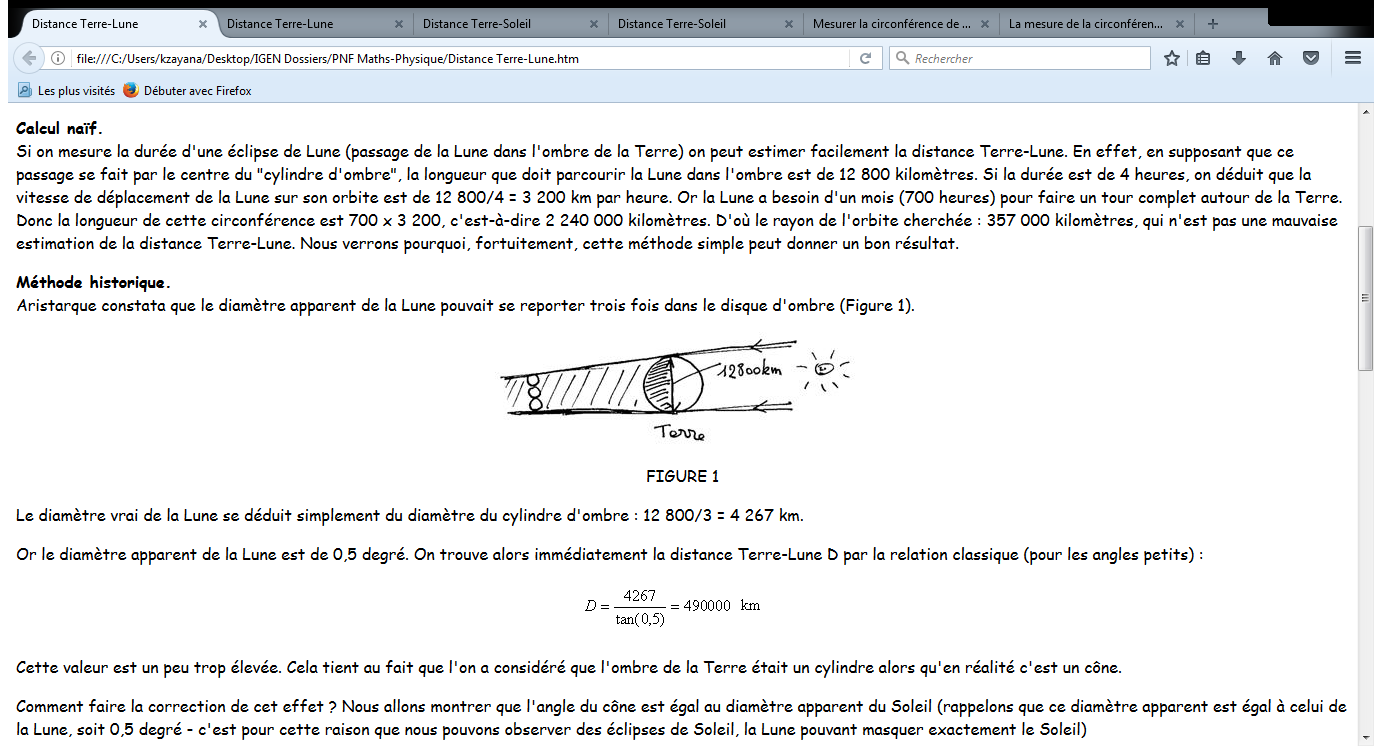 lune
(trigonométrie)
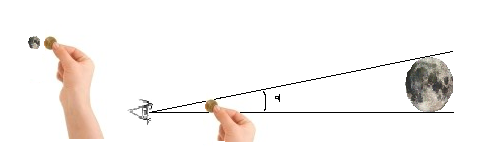 (th. de Thalès)
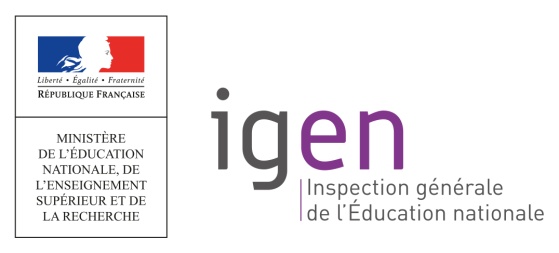 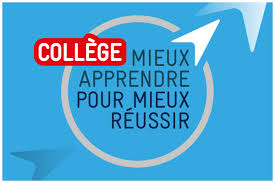 Bibliographie
Aires et volumes
Astronomie
Distance Terre-Lune (2/2)
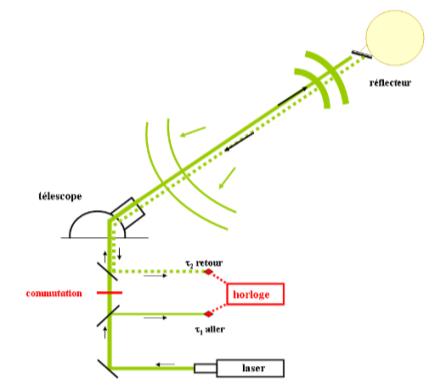 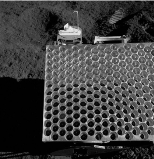 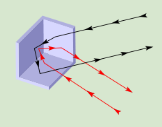 coin de cube
réflecteur
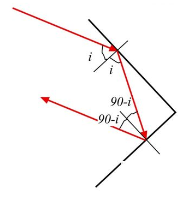 coin de cube
(symétrie axiale, somme des angles du triangle)
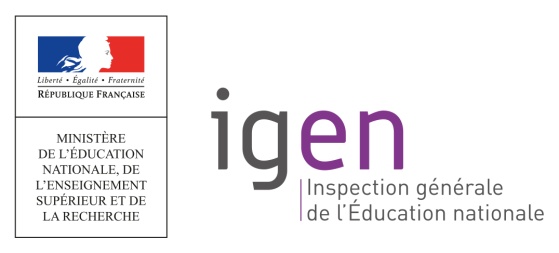 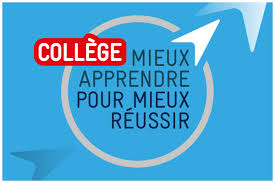 Bibliographie
Aires et volumes
Astronomie
Blog « Physique et Mathématiques » d’Alexandre Moatti
Blog « Science for All » de Lê Nguyên Hoang
Blog « Mathématiques magiques » de Thérèse Eveilleau
Blog « L’Astronomie autrement »
Site « classe inversée » de Vincent Pantaloni
Site « culture sciences - Physique »
Site « Science étonnante », blog de David Louapre
Site « astronomia.fr »
Site de l’académie de Nice
« Destination lune », brochure du Palais de la Découverte pour les collégiens
Numéro spécial « Terre et Espace », magazine tangente - éditions Ellipses
« L’aventure cartographique », Jean Lefort, Belin – Pour la Science
Dossier GRIESP « expérimentation et modélisation, la place du langage mathématique en physique-chimie »
Dossiers « Mathématiques de la Planète Terre », thème de la semaine des mathématiques 2013.
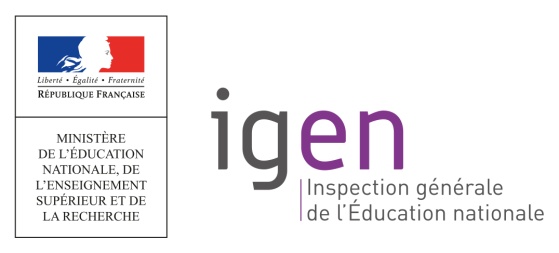 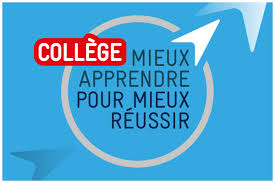 Bibliographie
Aires et volumes
Astronomie
Mathématiques et physique-chimie : croisements des enseignements au cycle 4
PNF – Construction des croisements didactiques en mathématiques et physique-chimie au collège 
10 mars 2017
Lycée Jean Zay - Paris